ЗАЩИТНИКИ
                         ЗЕМЛИ 
                         РУССКОЙ
Добрыня Никитич
Алеша Попович
Илья Муромец
Александр Ярославич Невский (1221 - 1263) — князь  Новгородский, великий князь Киевский , великий князь Владимирский , знаменитый русский полководец.
Дмитрий Иванович  
(1350 – 1389),
прозванный Донским
за победу в  Куликовской битве 8 сентября 1380 года . 
За эту победоносную битву великого Московского князя и прозвали Донским
Александр Васильевич  Суворов 
( 1730-1800) 
 великий русский  полководец,  основоположник военной  теории, национальный  герой России. Кавалер  всех российских орденов  своего времени,  вручавшихся мужчинам,  а также семи  иностранных.
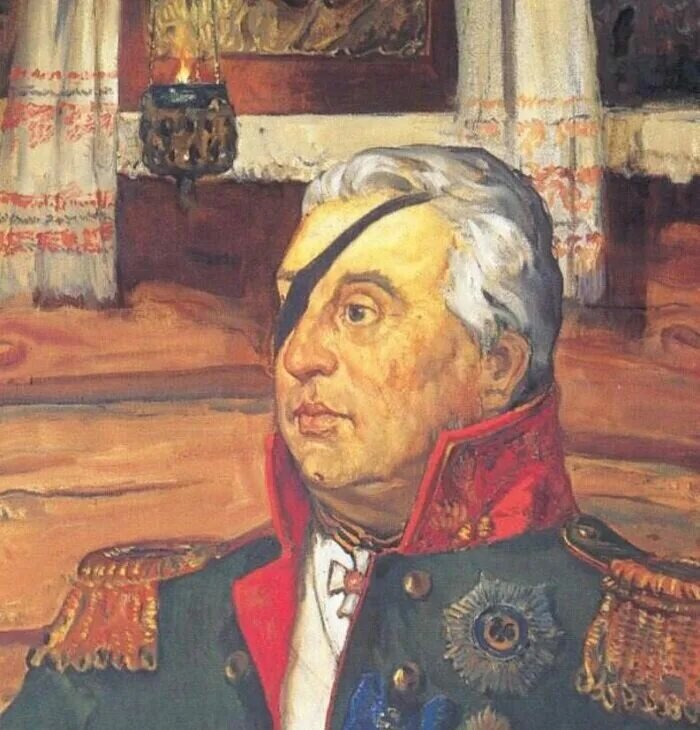 Михаил Илларионович Кутузов                                                     (16 сентября 1747 — 16 апреля 1813) — великий русский полководец, победитель Наполеона в Отечественной войне 1812 года.
Великая Отечественная война 1941-1945 г.г.
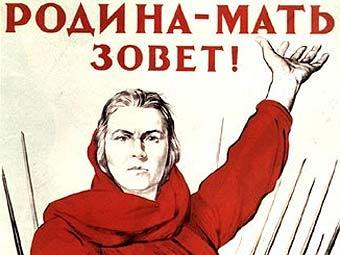 Сталинградская битва
Битва под Москвой
Партизанская война
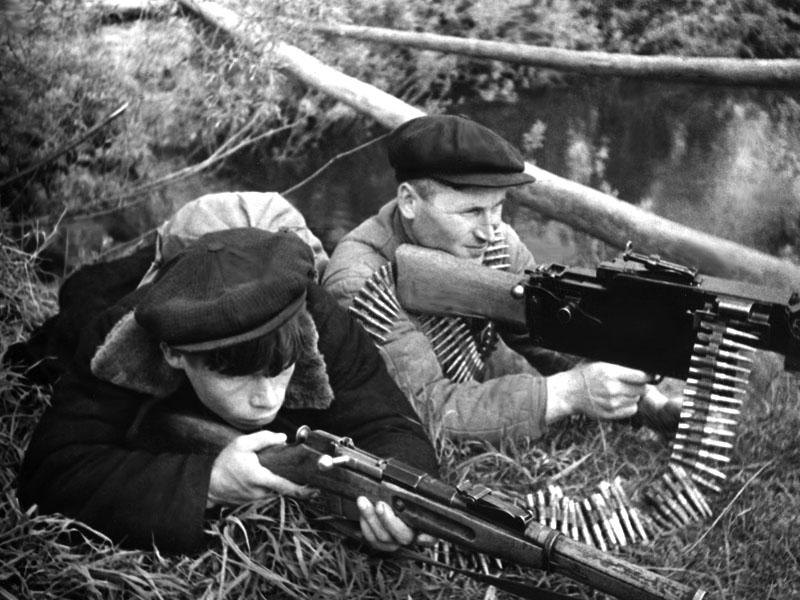 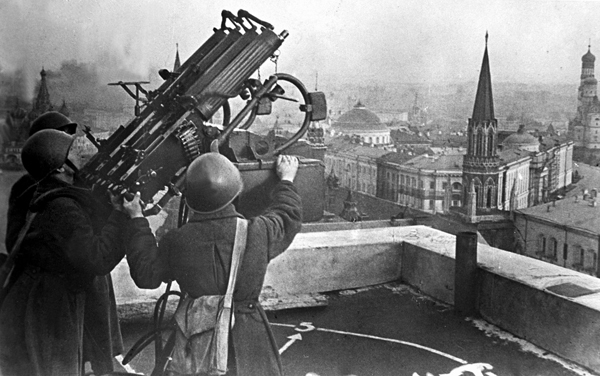 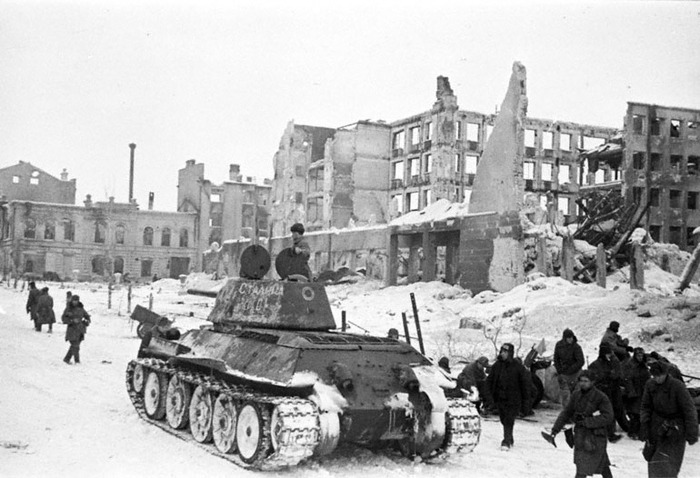 Курская дуга
Непокоренный Ленинград
Подвиг Севастополя
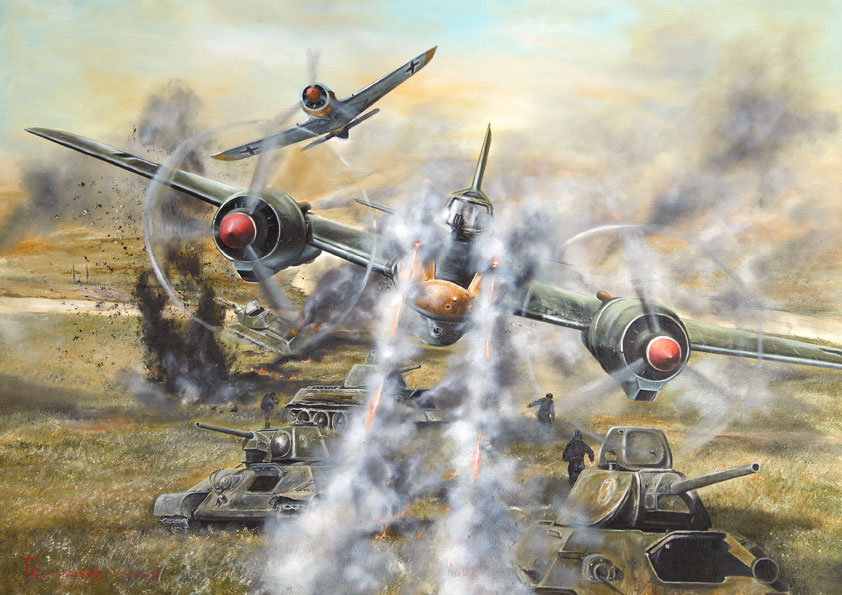 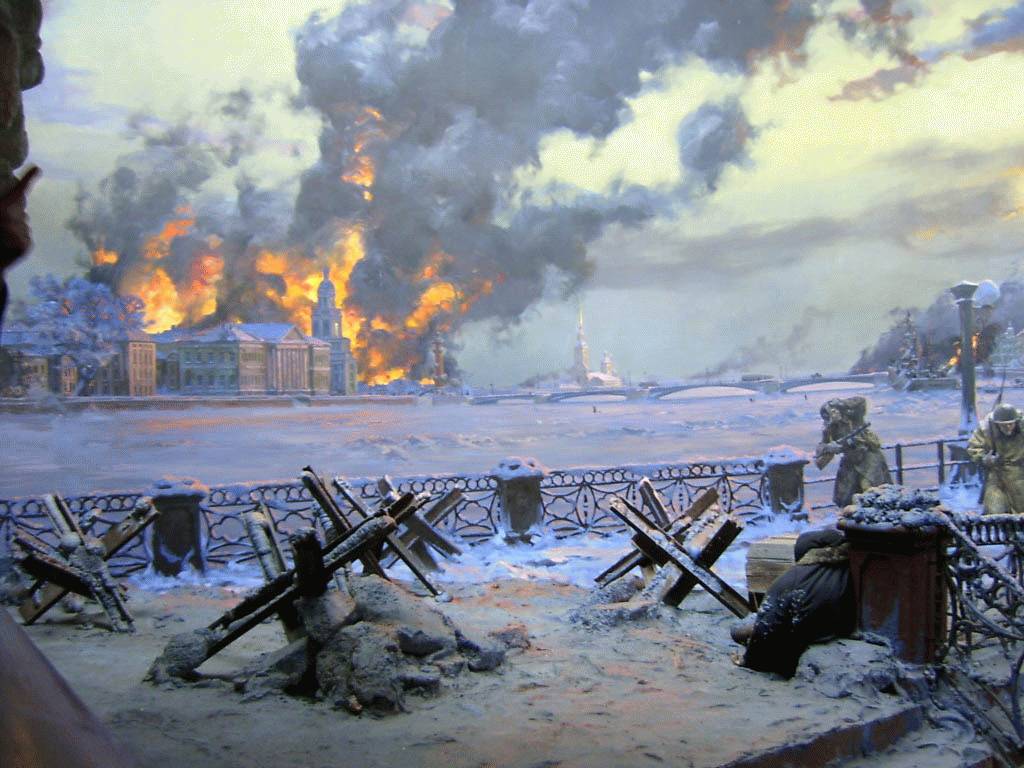 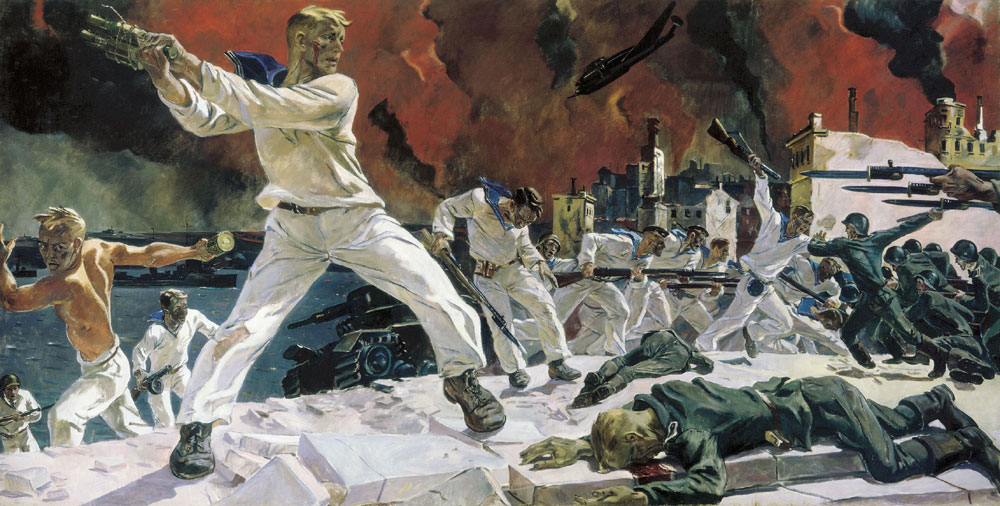 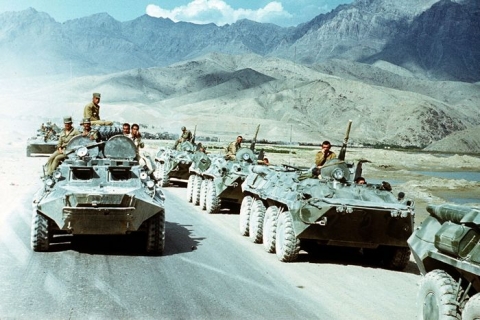 Афганистан 1979-1989 г.г.
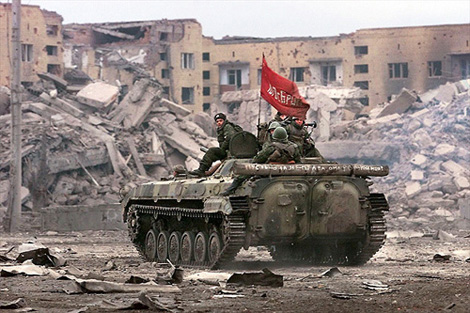 Чечня
1994-1996г.г.
1999-2001г.г.
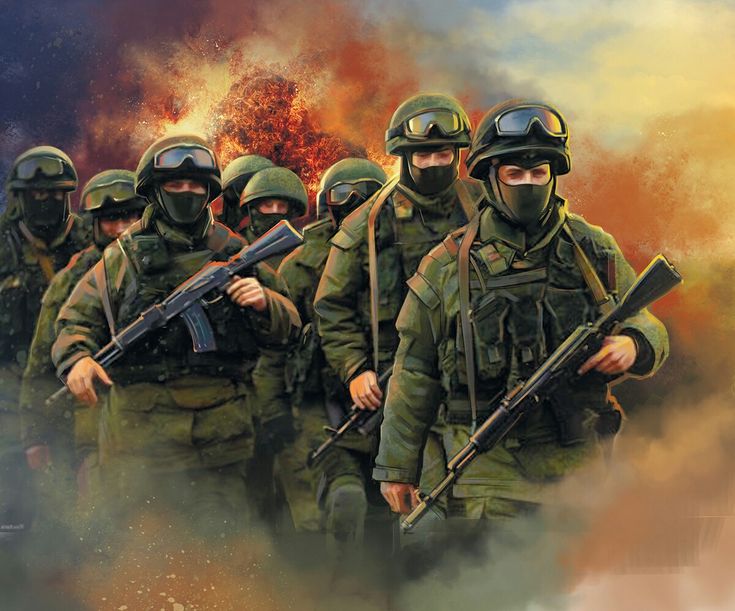 СВО – специальная военная операция
«Герои родины – как много в этом смысла! И честь, и храбрость в этих двух словах. Героями нельзя стать слишком быстро. Герой лишь тот, кому неведом страх.   Всем тем, кто храбро воевал с врагами, Кто мужествен, решителен и смел, Присвоить можно звание героя,                 И кто свершил немало важных дел!»
КНИГА ПАМЯТИ ЗАЩИТНИКОВ ОТЕЧЕСТВА
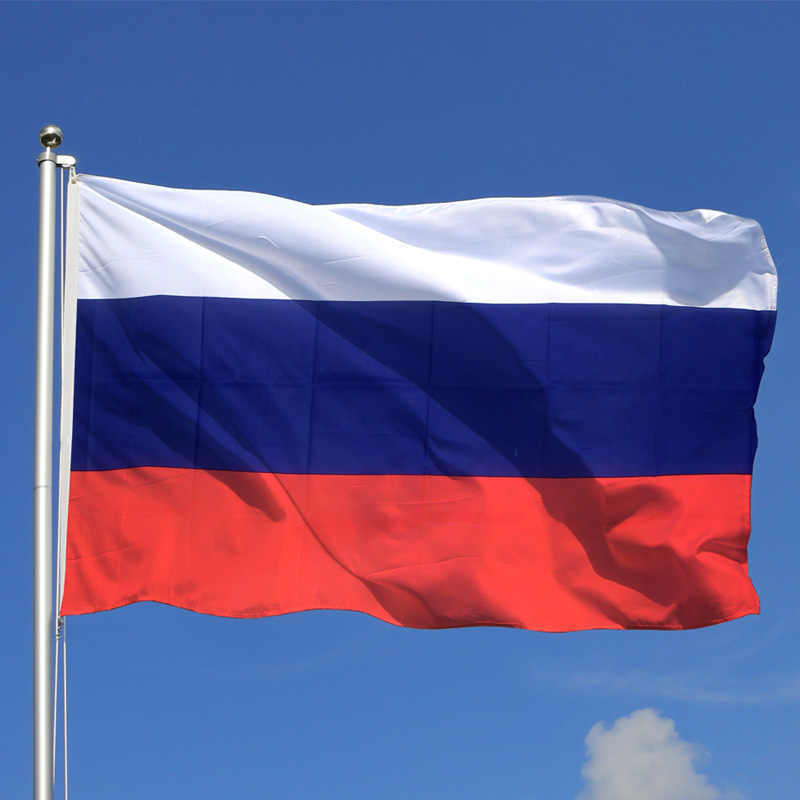